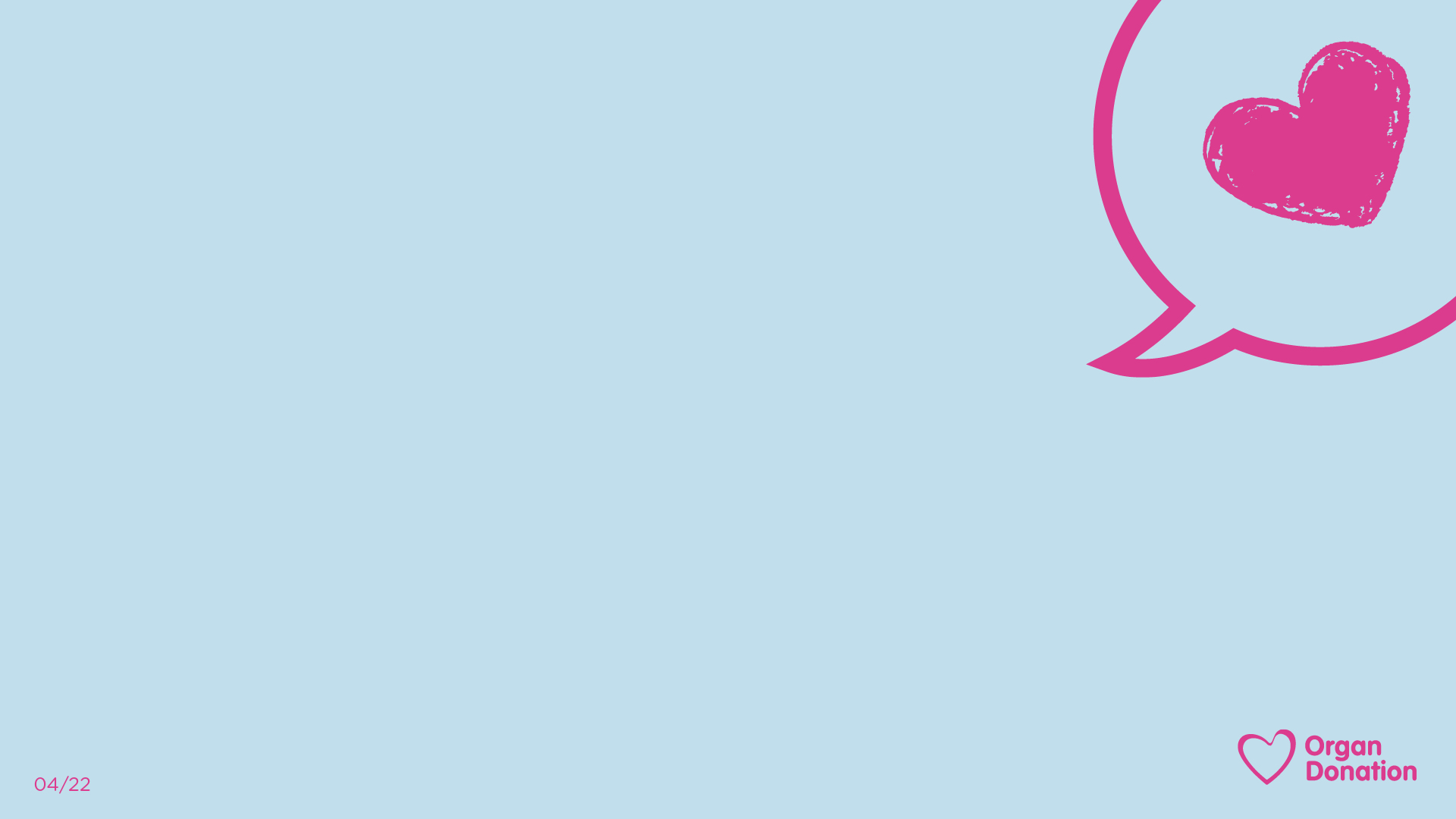 Organ Donation: 
the ‘gift of life’
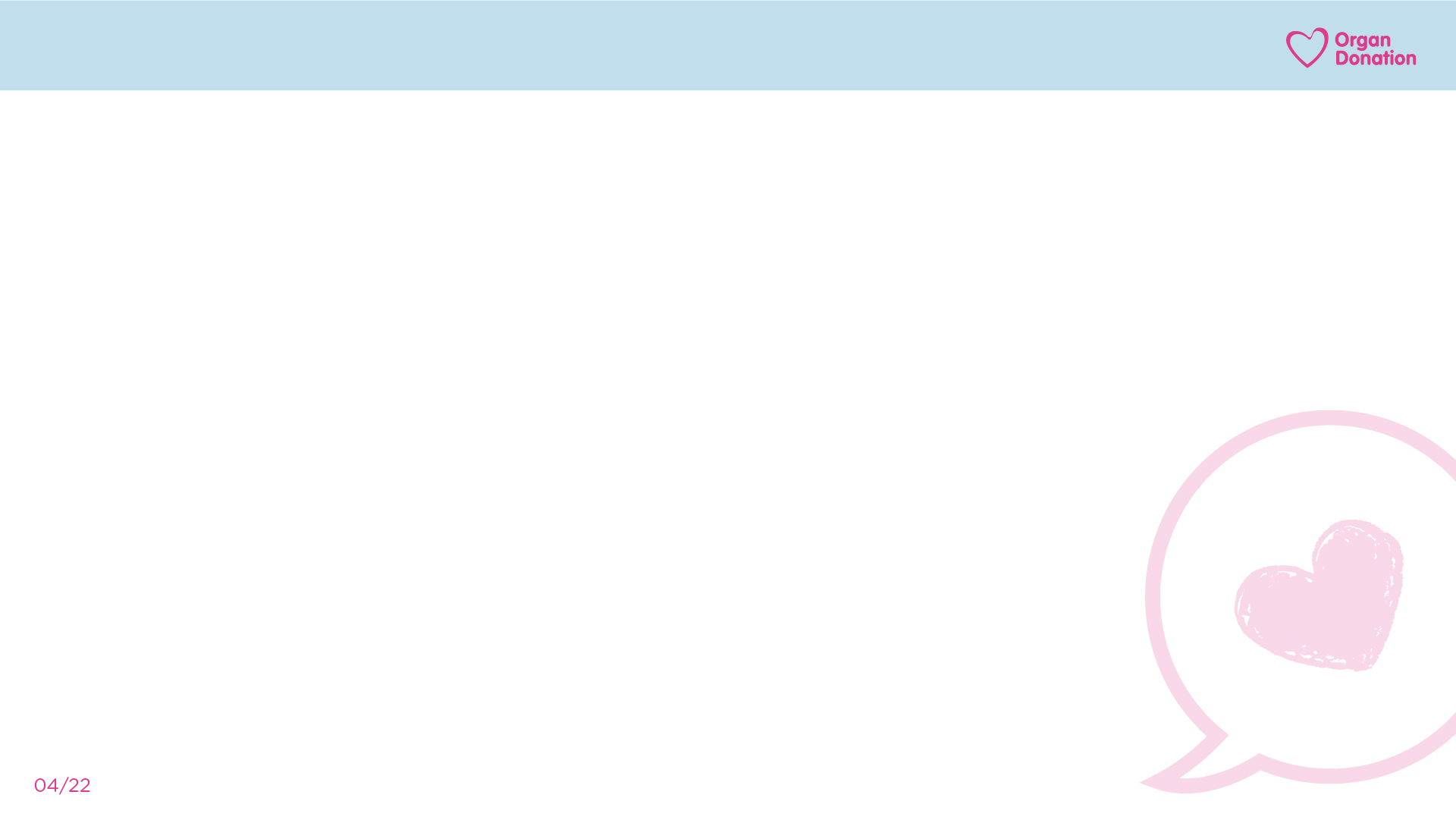 Daíthí’s Law
From next spring, the law around 
organ donation will change
What does the law change mean?
Unless you choose to opt out, or are in an excluded group, it will be considered that you agree to be an organ donor when you die
Families will always be consulted before donation goes ahead
Organ donation is your decision
Please #HaveTheChat about your organ donation decision
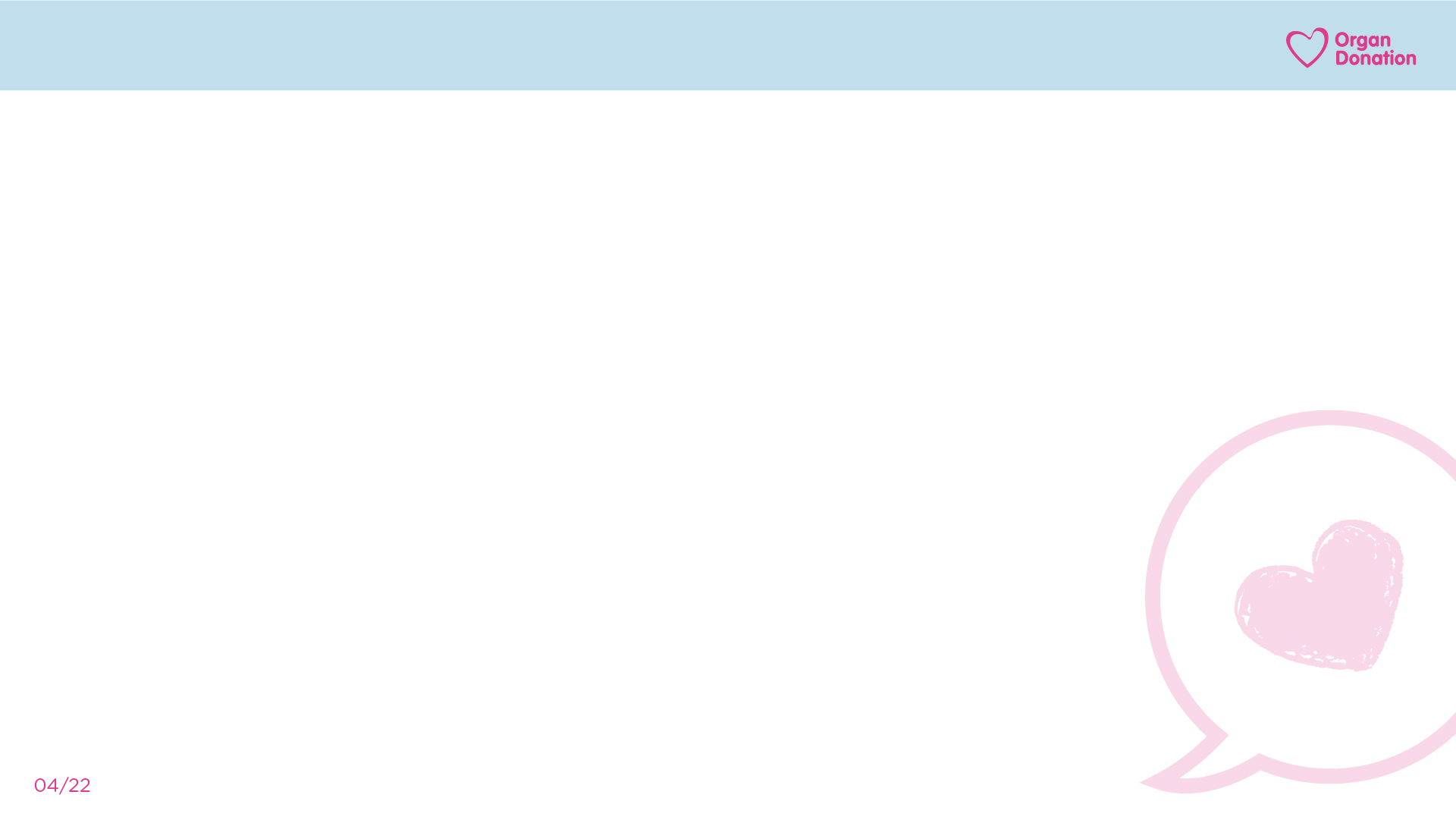 Organ donation facts
Organ donation is giving the ‘gift of life’ to someone who needs a transplant
It includes both organs and tissue
It includes both living and deceased donation
Anyone can register a decision to become an organ donor after death, there is no age limit
1 donor can save or improve the lives of up to 9 people
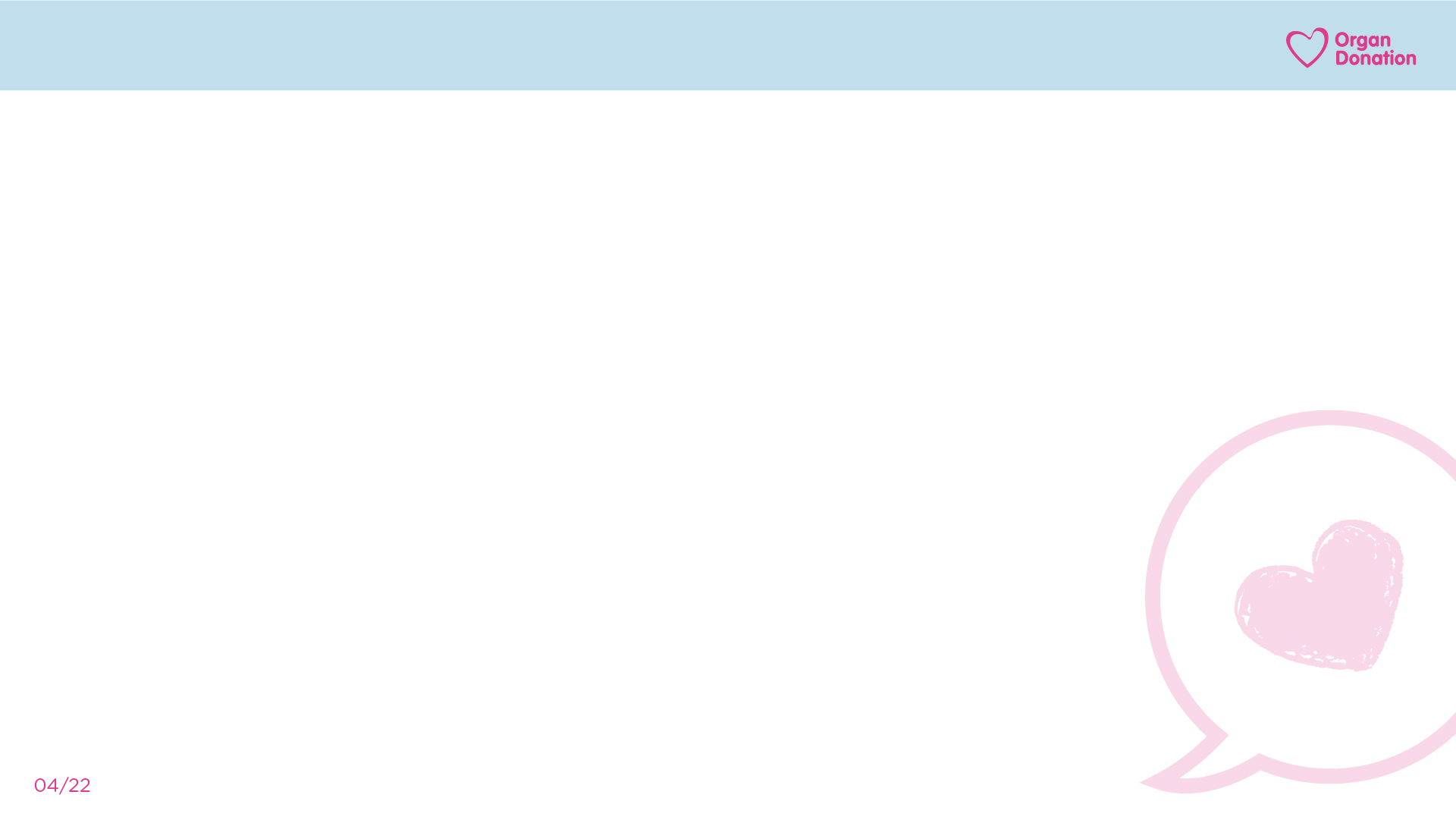 Organ donation facts
90% of people in Northern Ireland support organ donation
But only 51% have registered on the NHS Organ Donor Register
Only half of families agree to donation if they don’t know their loved one’s decision
This rises to 9 out of 10 when their loved one’s decision is known
Please #HaveTheChat about your organ donation decision
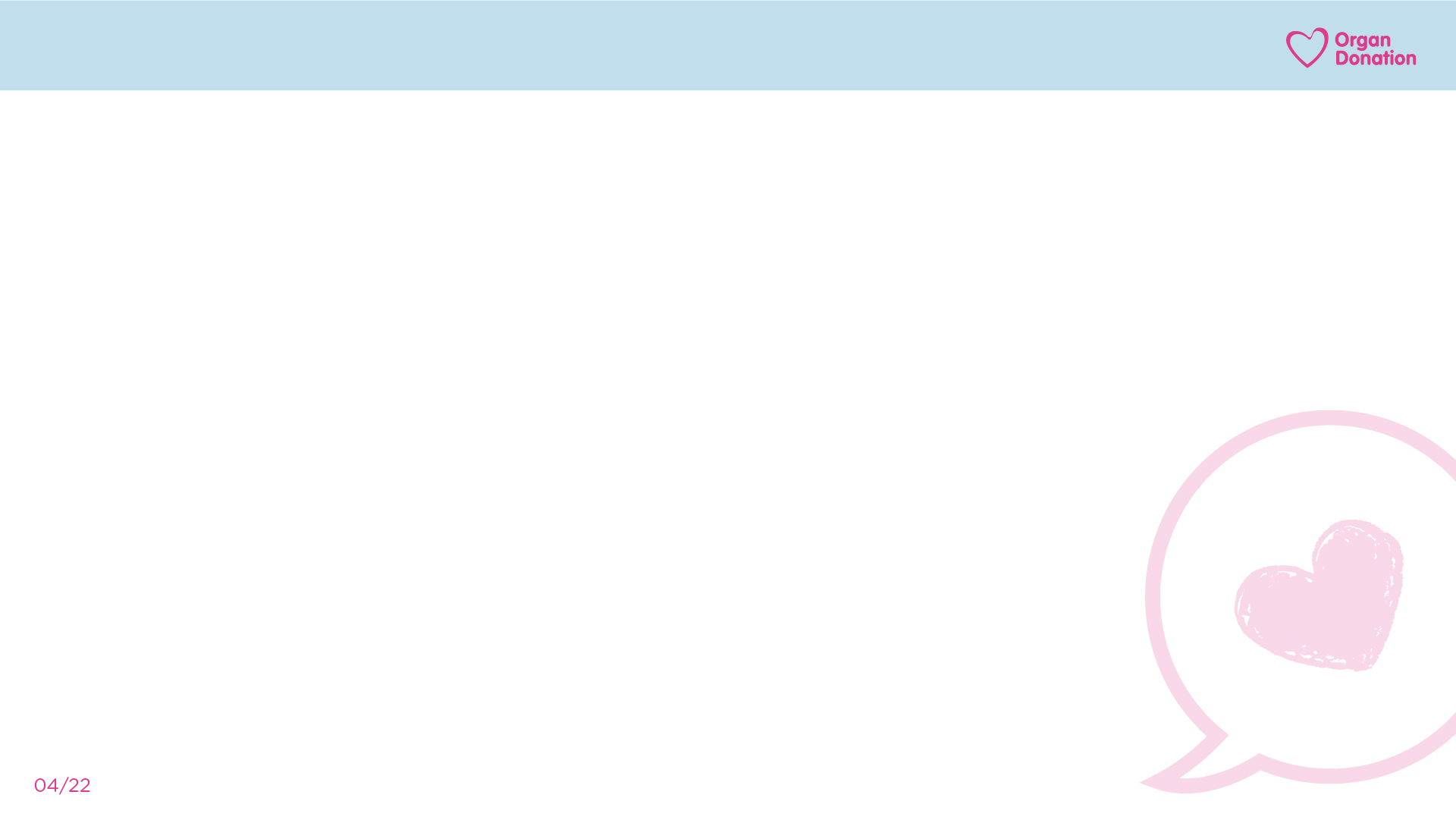 Living donation
You can be a living donor by donating:
A kidney
Part of your liver
Each year in the UK, over 1,000 people donate a kidney or part of their liver
You can donate to a relative, a friend, or someone you     don’t know
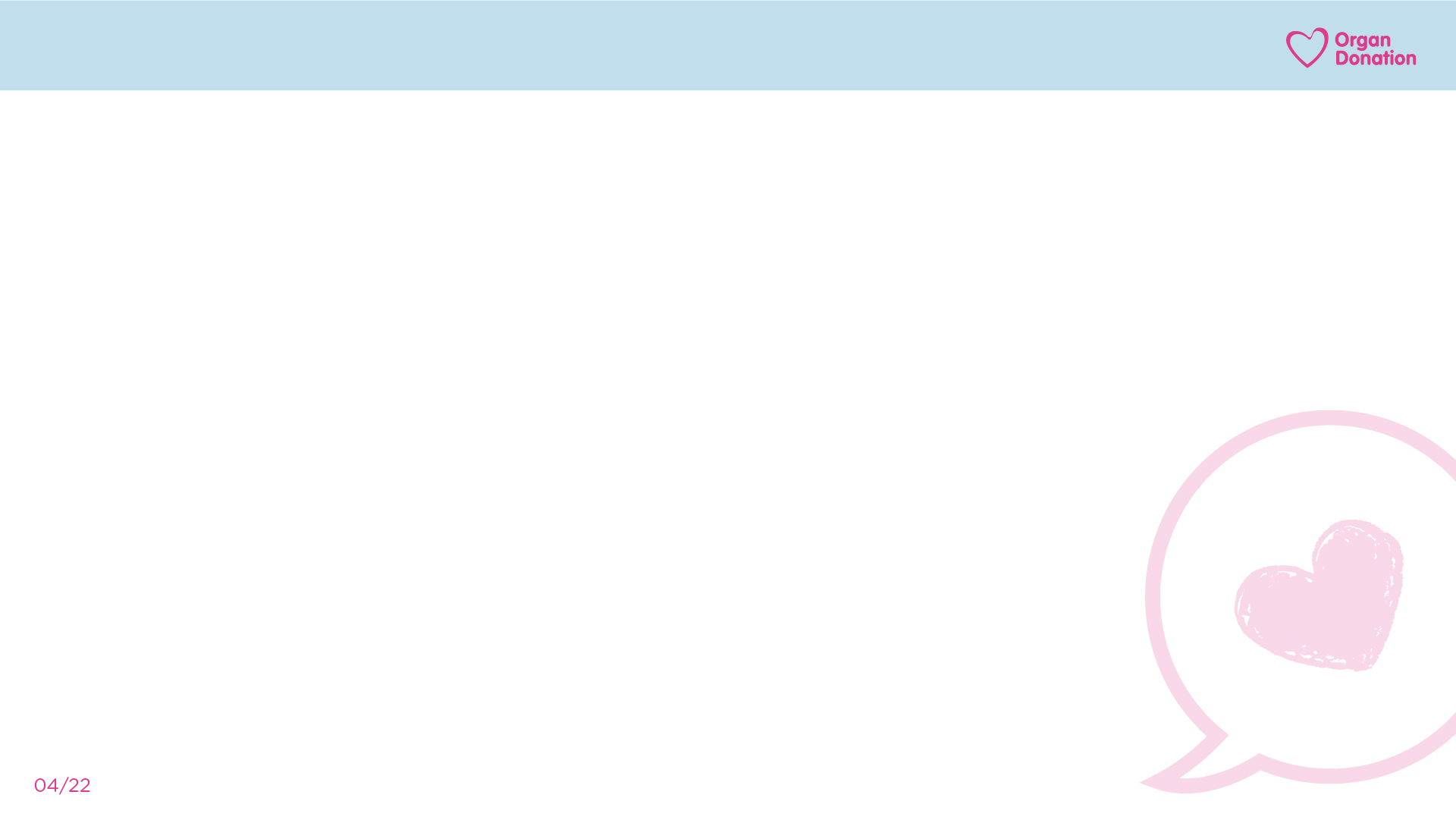 Organ donation figures
51% of people have opted-in to the NHS Organ Donor Register 
122 patients in Northern Ireland are on the transplant waiting list 
Last year in NI, 55 donors enabled 127 transplants to take place across the UK
Last year in NI, there were 64 living donors
Last year, 156 patients in NI received a transplant to save and transform their lives
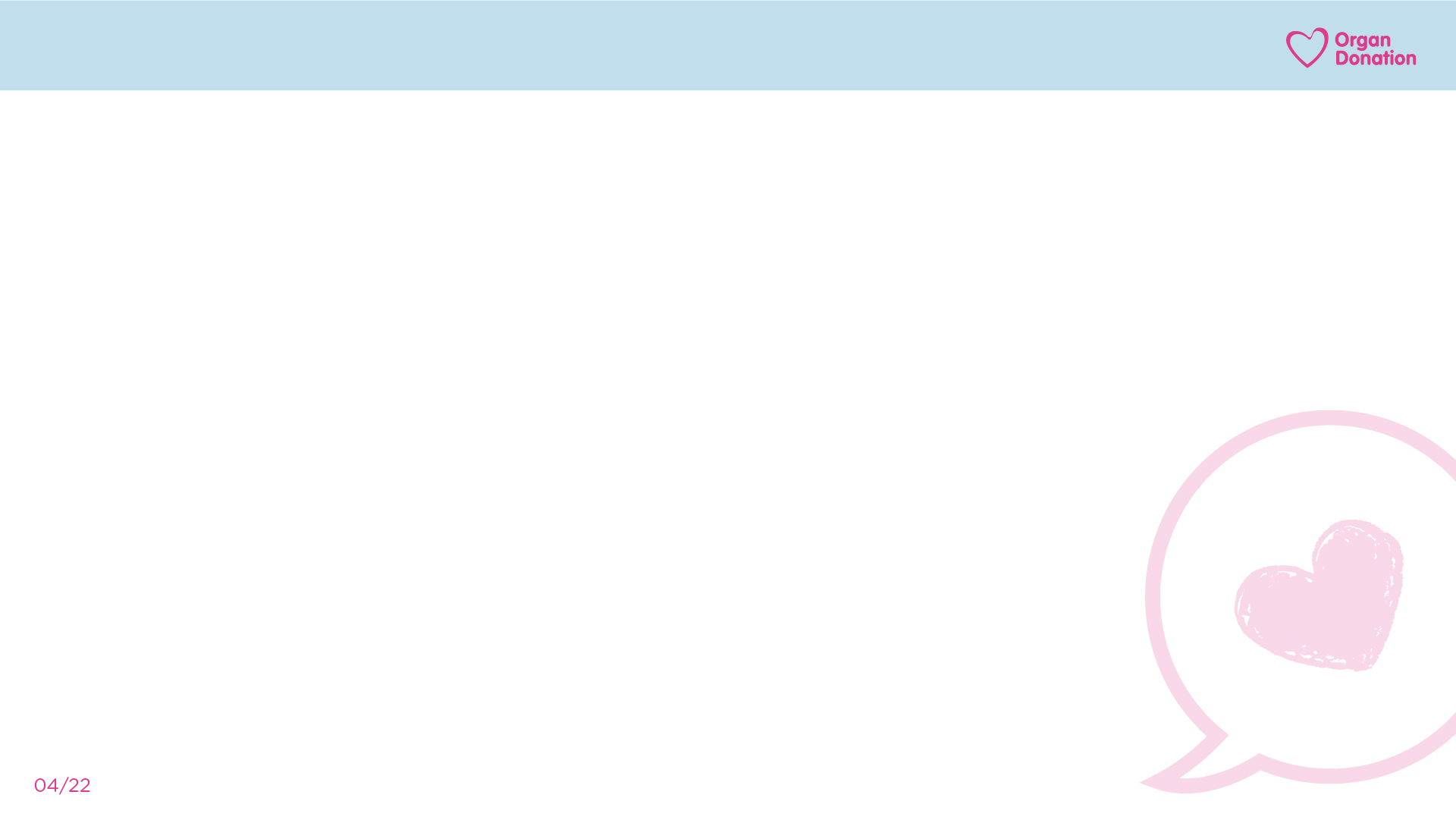 Please #HaveTheChat 
about your organ donation decision
Find out more and register your decision at: www.organdonationni.info